The Emergence of the Christian Church
History of Divisions 
of the churches of Christ in America
[Speaker Notes: We now embark on a series that will reveal a lot.  We hope it will help others see the origin of many of their false practices.  We always like to help souls.  But let it also be a series that makes you appreciate what you have here, treasure it, and never take it for granted.  A sound church is a beautiful creation of God no matter how small.  Deut. 7:7]
Restoration History in America
A Plea for Unity that Brought Division
1 Cor. 1:10 vs. 1 Cor. 11:19 (desire vs. reality)
God desires unity of believers (Jn. 17) but realizes the reality of division (1 Cor. 11:19, Jn. 6:66)
Jn. 7:43, 9:16, 10:19 - In seeking to teach truth to unify people with God it divided people from other people.
Jesus did not fear division at cost of truth (Matt.10:34).
[Speaker Notes: 0. Matt. 16:18 - While the Lord's church has always survived for many centuries it was under the radar and escaped the notice of historians. What we share is what we know mainly of the history of the church in America. There was a time where doing things by the Bible alone went from near invisible to an explosion of believers in America. This was called the Restoration Movement (reformation had failed). A large effort To restore the church to its original pattern (chart).
5. A plea for unity was made at great costs...In order to get people to join the one true church they first had to leave their churches behind. Some preachers were stoned, or found dynamite in their pulpits.]
Restoration History in America
A Plea for Unity that Brought Division
1 Peter. 4:11 - The only way we can all be united is to give the things up that are not found in the doctrine of Christ.  If all did that we would have a united church.
“To Speak as the Bible Speaks, and be Silent where the Bible is Silent” (Thomas Campbell)
Restoration History in America
A Plea for Unity that Brought Division
Many preachers in America were coming to this conclusion based on their own study of the New Testament.
James O’Kelly (1794), Abner Jones (1800), Barton Stone (1804), Thomas Cambpell (1807), Alexander Campbell (1810)
[Speaker Notes: There were hundreds of worthy preachers but these were most noted.  Many way before Alexander Campbell were thinking these thoughts. 
Kelly left the Methodist church
Jones left the Baptist church
Stone and Campbell's left the Presbyterian church. Both father and son were coming to the same conclusions while on different continents and timid to share but joyous to see great minds think alike.]
Restoration History in America
A Plea for Unity that Brought Division
Thomas Cambpell’s “Declaration and Address” for the Christian Association (1809)
The church of Christ on earth is essentially, intentionally, and constitutionally one.
Although there must be separate local congregations, they should be one with no schisms and discord.
Nothing must be required of Christians as articles of faith but what is expressly taught and enjoined upon them in the word of God.
The New Testament is supreme authority for Christians in all matters of faith and practice.
[Speaker Notes: I can agree with this because it is found in the Bible.
Eph. 4 - there is one body and Christ its head Eph. 1:22-23
Phil. 3 - walk by the same rule, 1 Cor. 4:17  Geographically it must be all can’t live in one place!
2 Jn. 9
Matt. 28:20 - not councils or conventions or creeds or current culture.

Many of these men were writing their conclusions similar to this unbeknown to each other.]
Restoration History in America
A Plea for Unity that Brought Division
These were principles based upon the New Testament (1 Cor. 1:10)  All those that believed them divided from “their churches” and were united in One Church.  The church of Christ.
Sadly in time that basis for unity that they once knew to be true many forsook and some left the church of Christ.
THIS HAS ALWAYS BEEN TRUE OF GOD’S PEOPLE Deut. 1:29-32, Judges 2:10, Isa. 30:10-11, Mal. 3:13-14, Matt. 15:8-9, Rev. 2, 3 = constant cycles of apostasy.
[Speaker Notes: Cycles -  all die in wilderness next gen. goes in.
Judges - another generation arose - cycle
Isa - get out of the way! - cycle
Mal. after captivity - cycle
God sends his son.  - most don’t believe.
the few that do begin to wander too - cycle]
The Christian Church
Hard or Soft, Strong or Weak Preaching/Writing
1850-1860’s Differing mindsets developed following the Civil War.  
Urban disciples in the Middle West moved toward greater social respectability and educational attainments embracing the trappings of wealth and status. (Richard Hughes, Reviving the Ancient Faith: The Story of Churches of Christ in America, Pg. 85)
These brethren were opposed to “tell it like it is” preaching.  They developed their own journals which became more popular.  In time the Soft/Middle positions led to the Christian Church (40 yrs later).
[Speaker Notes: 0. Hard style papers were known by their content and approach.  For example one was called The Heretic Detector by Author Crihfield, Ben Franklin had his American Christian Review. Hughes said, within a year following the war progressives found Franklin too harsh and backward to suit them so they made their own called the Christian Standard, edited by Isaac Errett. (Pg85) 
5. A large church built in 1872 in Cincinnati (Central Christian Church). Pg 86  Displays mindset.
"Capable of seating 2000, built in French Gothic Style at a cost of $140,000(2.7 mil today), with a stained glass window thought to be the largest in America at its time, with an organ and choir loft behind the pulpit.  Upon completion the first sermon preached by W.T. Moore was, "It is Finished" from the words of Jesus on the cross. Hard to believe of many more things as blasphemous as that. But it displayed the mind sets well. The liberals were slick, popular, seeking after respectability from the denominational world, and seeking after large numbers and wealth. This was and still is an anathema to The Lord. “Look what we have built” like Neb.]
The Christian Church
The Institution (1849)
The American Christian Missionary Society
Designed to take money from churches to send out preachers
[Speaker Notes: Irony - Those that called men away from denominational structures soon built their own.
They wanted some organization to tie them all together. in Cincinnati, 1849 a convention was held and they created a “general church organization for the furtherance of the work by the church collectively.” Even though the restoration movement was the fastest growing movement at the time (120,000-200,000 in less than 2 decades) they decided to make up something to do “more”???  The success of the movement was not the sophistication or slickness of the church.  But the contrast of error with truth.  With Scripture being the standard it appealed to both head and heart.  It eliminated common errors of agonizing for an experience of conversion from the mourner’s bench which never comes from God.  It abolished the uncertainty of Calvinism which left one in doubt of their salvation their whole life.  The gospel was understandable, teachable, and powerful.  And by strong conviction of it all were evangelists in a sense and therefore as a result of personal work there responses to the invitation whenever and wherever.  It required no service, no buildings, no ceremonies, no societies.  Only the unpreverted gospel alone preached to save souls. But accomplished men lose focus, and want MORE.  More than what is authorized.  See Saul in 1 Sam. 15.]
$
Missionary Society
Bible Pattern
Sees need - Acts 13
Appoints Men
Provide Place
Support
Needs & Facilities
Church
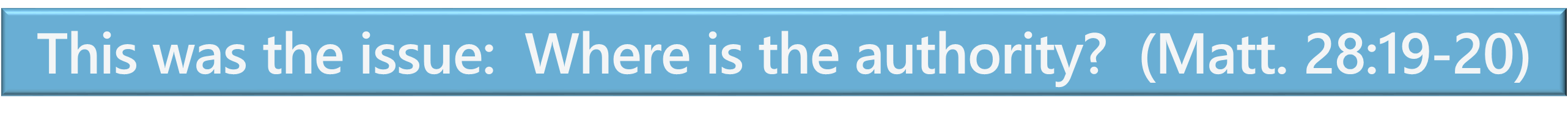 No Pattern
Sees need 
Appoints Men
Provide Place
Support
Needs & Facilities
Missionary Society President, Board, Treasury
Church
Church
Church
Church
The Christian Church
The Institution (1849)
The American Christian Missionary Society
Alexander Campbell became the first President and was accepting of it the last 17 years of his life.
“Christian” colleges were also being built.
[Speaker Notes: In time the brethren went on a great college building spree.  Alexander Campbell formed his own in his hometown of Bethany, WV.  30-40 more would come all around.  They began looking at churches for funds and churches to them for preachers.  
They wanted to be seen as a respectable denomination that had now finally arrived, and they got it.  What they had left they eventually became.
They forgot the old paths.  1 Cor. 1:26, Think of Jesus and the apostles preaching.  How many scribes did they convert compared to simple sinner. When will we learn we preach to all but not many mighty will come?  To the worldly we will always look like the simpleton, know-nothings but as long as we are accepted in God’s sight let that be enough.]
The Christian Church
The Instrument (1860s)
L.L. Pinkerton of Midway, KY brought in the melodeon because “singing had degenerated into a discordant bawling and screeching that would drive away not only worshipers but even the rats”
It was rapidly accepted in the North but slow in the South.  By 1880 it was common in the North.  But in Tennessee less than 5 churches had them by 1890.
To Sing - Matt. 26:30, Mk. 14:26, Ax. 16:25, Rom. 15:9, 1 Cor. 14:15, Eph. 5:19, Col. 3:16, Heb. 2:12, 13:15, James 5:13.  To Play - ??????????
[Speaker Notes: The motive of Pinkerton was clear.  Not speaking where Bible speaks.  Later on the fellow stops believing in the plenary inspiration of the scriptures.  The first guy to bring in the instrument there you have it.
2. Benjamin Franklin spoke thus about them “Instruments might be appropriate if a church only intends being a fashionable society or a mere place of amusement and secular entertainment.  These refined gentlemen have refined ears, enjoy fine music manufactured for French theaters, interspersed with short prayers and very short sermons.”  — You can tell he was of the Hard Style.  And only this mindset keeps the winds of change at bay and blows back at them with equal force.  We need this kind of preaching today in the city and in the country.]
The Christian Church
2 Tim. 3:13 - One error must lead to two…
“The day on which a church sets up an organ in its house, is the day on which it reaches the first station on the road to apostasy.  From this it will soon proceed to other innovations; and the work of innovating once fairly commenced, no stop can be put to it till ruin ensues.” (Moses E. Lard, Lard’s Quarterly, Vol. 1, Pg. 332, 1864)
[Speaker Notes: We will come back to this point with nearly every lesson.  Conservative Bible students have always echoed this truth.  One error breeds two and two three and so on without end.]
The Christian Church
Today many are even father away…
Among some you will find, "observance of the Lord's supper on Thursday, women preachers, women elders, selling merchandise and dinners to raise money for the church, pageants, and other programs for entertainment, dedication of babies, and receiving the pious unimmersed into the fellowship of the church..." (John D. Cox, Church History, pg. 89)
[Speaker Notes: TO be fair there is a smattering of those Christian churches that differ with each other.  The Disciples of Christ (majority) would be the liberal branch and are ok with being a denomination.  Some conservative Christian churches would deny such. They would be similar save the instrument and Social Gospel.  And would demand Baptism for salvation.  That needs to be stated.]
The Christian Church
Today many are even father away…
We note such recent matters as baby-blessing, candle-lighting, clerical vestments, local church organization along the lines of civil government, proposed mergers with denominations, and such like. Members of the church of Christ are highly misinformed when they think, “the instrument of music is the only difference.”  (David Lawerence - former member of Christian Church, Truth Magazine, 1965)
The Christian Church
Today many are even father away…
“From Piano to a Gay Pulpit in Only 100 Years” by Randy Blackaby May, 1992
“Rather than being haughty about tragedy striking the Disciples of Christ/Christian Church, we should examine our own practice and bases of authority…some “churches of Christ” are already well along the path the Disciples of Christ have walked.”
[Speaker Notes: Randy Blackaby wrote an article titled from the instrument to a gay pulpit in 100 years]
The Christian Church
Division finalized in 1906
The Forgotten Plea - The very plea that brought them together they tore it asunder.  
Paul said,  “if I build again those things which I destroyed, I make myself a transgressor.” (Gal. 2:18)
These brethren adopted a name that described them well.  
The church Jesus built belonged to Himself. But the church they built belonged to them. (Matt. 16:18, Heb. 8:2, Eph. 1:22-23)
[Speaker Notes: 1.  - 1906 not a magical number just first time in US Census.
They took nearly all colleges except 1, all the institutions, and 90% of the buildings, preachers, and members.
2. They forgot to do things in Bible ways, call things by Bible names.  They tore that plea to pieces.
3. The church was never possessed by Christians!  It is made up of Christians but it doesn’t belong to Christians it is a church of Christ. Matt. 16:18
And that is the sad story of the Christian church.  And all those that want to heed to that plea of unity again must be willing to surrender all…back to the one who owns them.  Jesus Christ our Lord who is all in all.]